CMSC 611: Advanced Computer Architecture
Instruction Level Parallelism
Some material adapted from Mohamed Younis, UMBC CMSC 611 Spr 2003 course slides
Some material adapted from Hennessy & Patterson / © 2003 Elsevier Science
2
Floating-Point Pipeline
Impractical for FP ops to complete in one clock 	
(complex logic and/or very long clock cycle)
More complex hazards
Structural
Data
Integer ALU
7-stage pipelined FP multiply
Non-pipelined DIV operation stalling the whole pipeline for 24 cycles
4-stage pipelined FP addition
Example: blue indicate where data is needed and red when result is available
3
Multi-cycle FP Pipeline
4
Multi-cycle FP: EX Phase
Latency: cycles between instruction that produces result and instruction that uses it
Since most operations consume their operands at the beginning of the EX stage, latency is usually number of the stages of the EX an instruction uses
Long latency increases the frequency of RAW hazards
Initiation (Repeat) interval: cycles between issuing two operations of a given type
5
FP Pipeline Challenges
Non-pipelined divide causes structural hazards
Number of register writes required in a cycle can be larger than 1
WAW hazards are possible
Instructions no longer reach WB in order
WAR hazards are NOT possible
Register reads are still taking place during the ID stage
Instructions can complete out of order
Complicates exceptions
Longer latency makes RAW stalls more frequent
Example of RAW hazard caused by the long latency
6
Structural Hazard
At cycle 10, MULTD, ADDD and LD instructions all in MEM
At cycle 11, MULTD, ADDD and LD instructions all in WB 
Additional write ports are not cost effective since they are rarely used
Instead
Detect at ID and stall
Detect at MEM or WB and stall
7
WAW Data Hazards
WAW hazards can be corrected by either:
Stalling the latter instruction at MEM until it is safe
Preventing the first instruction from overwriting the register 
Correcting at cycle 11 OK unless intervening RAW/use of F2
WAW hazards can be detected at the ID stage
Convert 1st instruction to no-op 
WAW hazards are generally very rare, designers usually go with the simplest solution
8
Detecting Hazards
Hazards among FP instructions & and combined FP and integer instructions
Separate int & fp register files limits latter to FP load and store instructions
Assuming all checks are to be performed in the ID phase:
Check for structural hazards:
Wait if the functional unit is busy (Divides in our case)
Make sure the register write port is available when needed
Check for a RAW data hazard
Requires knowledge of latency and initiation interval to decide when to forward and when to stall 
Check for a WAW data hazard
Write completion has to be estimated at the ID stage to check with other instructions in the pipeline
Data hazard detection and forwarding logic from values stored between the stages
9
Stalls/Instruction, FP Pipeline
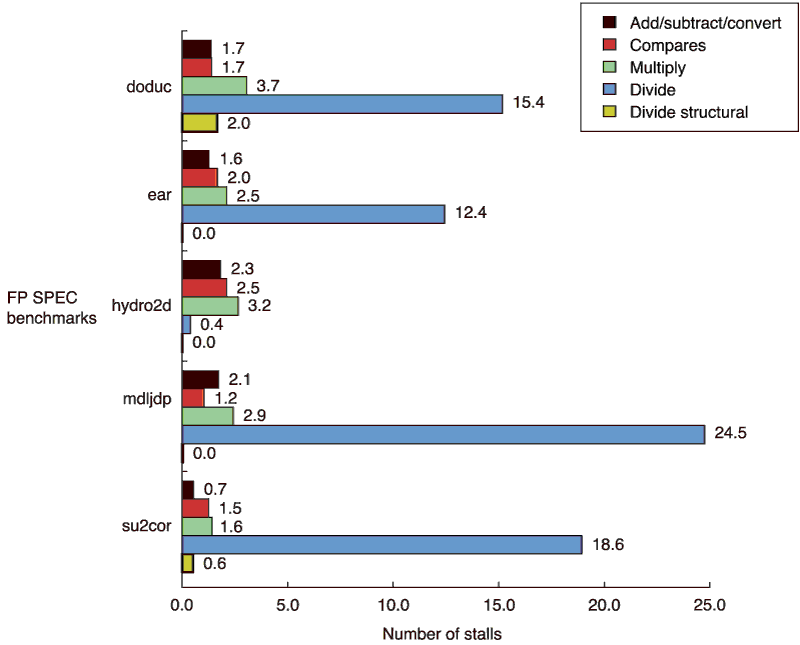 10
Instruction Level Parallelism (ILP)
Overlap the execution of unrelated instructions
Both instruction pipelining and ILP enhance instruction throughput not the execution time of the individual instruction 
Potential of IPL within a basic block is very limited
in “gcc” 17% of instructions are control transfer meaning on average 5 instructions per branch
11
Loops: Simple & Common
for (i=1; i<=1000; i=i+1)	x[i] = x[i] + y[i];
Techniques like loop unrolling convert loop-level parallelism into instruction-level parallelism
statically by the compiler
dynamically by hardware
Loop-level parallelism can also be exploited using vector processing
IPL feasibility is mainly hindered by data and control dependence among the basic blocks
Level of parallelism is limited by instruction latencies
12
Major Assumptions
Basic MIPS integer pipeline
Branches with one delay cycle
Functional units are fully pipelined or replicated (as many times as the pipeline depth) 
An operation of any type can be issued on every clock cycle and there are no structural hazard
13
Motivating Example
for(i=1000; i!=0; i=i-1)
   x[i] = x[i] + s;
Loop: LD	F0,x(R1)  ;F0=x[i]
		ADDD	F4,F0,F2  ;add F2(=s)
		SD	x(R1),F4  ;store result
		SUBI	R1,R1,8   ;i=i-1
		BNEZ	R1,Loop   ;loop to 0
Standard  Pipeline execution
Loop: LD	F0,x(R1)
		stall
		ADDD  F4,F0,F2
		stall
		stall
		SD	x(R1),F4
		SUBI  R1,R1,8
		stall
		BNEZ  R1,Loop
		stall
Loop:	LD	F0,x(R1)
		SUBI	R1,R1,8
		ADDD	F4,F0,F2
		stall     ;F4
		BNEZ	R1,Loop
		SD	x+8(R1),F4
Smart compiler
Sophisticated compiler optimization reduced execution time from 10 cycles to only 6 cycles
Replicate loop body 4 times, will need cleanup 
phase if loop iteration is not a multiple of 4
14
Loop Unrolling
Loop:	LD	F0,x(R1)	ADDD	F4,F0,F2	SD	x(R1),F4	SUBI	R1,R1,8	BNEZ	R1,Loop
Loop:	LD	F0,x(R1)
	ADDD	F4,F0,F2
	SD	x(R1),F4
	LD	F6,x-8(R1)	;drop SUBI/BNEZ
	ADDD	F8,F6,F2
	SD	x-8(R1),F8
	LD	F10,x-16(R1)	;drop again
	ADDD	F12,F10,F2
	SD	x-16(R1),F12
	LD	F14,x-24(R1) ;drop again
	ADDD	F16,F14,F2
	SD	x-24(R1),F16
	SUBI	R1,R1,32    ;alter to 4*8
	BNEZ	R1,LOOP
6 cycles, but only 3 are loop body
Loop unrolling limits overhead at the expense of a larger code
Eliminates branch delays
Enable effective scheduling
Use of different registers needed to limit data hazard
15
Scheduling Unrolled Loops
Loop unrolling exposes more computation that can be scheduled to minimize the pipeline stalls
Cycle	Instruction
1 Loop:	LD	F0,x(R1)
2	LD	F6,x-8(R1)
3	LD	F10,x-16(R1)
4	LD	F14,x-24(R1)
5	ADDD	F4,F0,F2
6	ADDD	F8,F6,F2
7	ADDD	F12,F10,F2
8	ADDD	F16,F14,F2
9	SD	x(R1),F4
10	SD	x-8(R1),F8
11	SUBI	R1,R1,#32
12	SD	x+16(R1),F12
13	BNEZ	R1,LOOP
14	SD	x+8(R1),F1
Cycle	Instruction
1 Loop:	LD	F0,x(R1)
3	ADDD	F4,F0,F2
6	SD	x(R1),F4
7	LD	F6,x-8(R1)
9	ADDD	F8,F6,F2
12	SD	x-8(R1),F8 
13	LD	F10,x-16(R1)
15	ADDD	F12,F10,F2
18	SD	x-16(R1),F12
19	LD	F14,x-24(R1)
21	ADDD	F16,F14,F2
24	SD	x-24(R1),F16
25	SUBI	R1,R1,#32
27	BNEZ	R1,LOOP
28	NOOP
Understanding dependence among instructions is the key for for detecting and performing the transformation
16
Exception Types
I/O device request
Breakpoint 
Integer arithmetic overflow
FP arithmetic anomaly
Page fault
Misaligned memory accesses
Memory-protection violation
Undefined instruction
Privilege violation
Hardware and power failure
17
Exception Requirements
Synchronous vs. asynchronous
I/O exceptions: Asyncronous
Allow completion of current instruction
Exceptions within instruction: Synchronous
Harder to deal with
User requested vs. coerced
Requested predictable and easier to handle
User maskable vs. unmaskable 
Resume vs. terminate
Easier to implement exceptions that terminate program execution
18
Exceptions in MIPS
Multiple exceptions might occur since multiple instructions are executing
(LW followed by DIV might cause page fault and an arith. exceptions in same cycle) 
Exceptions can even occur out of order
IF page fault before preceeding MEM page fault
Pipeline exceptions must follow order of execution of faulting instructions not according to the time they occur
19
Stopping & Restarting Execution
Some exceptions require restart of instruction
e.g. Page fault in MEM stage
When exception occurs, pipeline control can:
Force a trap instruction into next IF stage
Until the trap is taken, turn off all writes for the faulting (and later) instructions
OS exception-handling routine saves faulting instruction PC
20
Stopping & Restarting Execution
Precise exceptions
Instructions before the faulting one complete
Instructions after it restart
As if execution were serial
Exception handling complex if faulting instruction can change state before exception occurs
Precise exceptions simplifies OS 
Required for demand paging
21
Precise Exception Handling
The MIPS Approach:
Hardware posts all exceptions caused by a given instruction in a status vector associated with the instruction
The exception status vector is carried along as the instruction goes down the pipeline
Once an exception indication is set in the exception status vector, any control signal that may cause a data value to be written is turned off
Upon entering the WB stage the exception status vector is checked and the exceptions, if any, will be handled according the time they occurred
Allowing an instruction to continue execution till the WB stage is not a problem since all write operations for that instruction will be disallowed
22
Instruction Set Complications
Early-Write Instructions
MIPS only writes late in pipeline 
Machines with multiple writes usually require capability to rollback the effect of an instruction
e.g. VAX auto-increment,
Instructions that update memory state during execution, e.g. string copy, may need to save & restore temporary registers
Branching mechanisms
Complications from condition codes, predictive execution for exceptions prior to branch
Variable, multi-cycle operations
Instruction can make multiple writes
23
Maintaining Precise Exceptions
Pipelining FP instructions can cause out-of-order completion
Exceptions also a problem:
DIVF	F0, F2, F4
ADDF	F10, F10, F8	
SUBF	F12, F12, F14
No data hazards
What if DIVF exception occurs after ADDF writes F10?
24
Four FP Exception Solutions
Settle for imprecise exceptions
Some supercomputers still uses this approach
IEEE floating point standard requires precise exceptions
Some machine offer slow precise and fast imprecise exceptions
Buffer the results of all operations until previous instructions complete
Complex and expensive design
Most modern processors store results in aReorder Buffer (ROB) and commit in order.
25
Four FP Exception Solutions
Allow imprecise exceptions and get the handler to clean up any miss
Save PC + state about the interrupting instruction and all out-of-order completed instructions
The trap handler will consider the state modification caused by finished instructions and prepare machine to resume correctly
Issues: consider the following example
Instruction1:    Long running, eventual exception
Instructions 2 … (n-1) :  Instructions that do not complete
Instruction n :  An instruction that is finished
The compiler can simplify the problem by grouping FP instructions so that the trap does not have to worry about unrelated instructions
26
Four FP Exception Solutions
Allow instruction issue to continue only if previous instruction are guaranteed to cause no exceptions:
Mainly applied in the execution phase
Used on MIPS R4000 and Intel Pentium